Open Networks
2021 Flexibility Consultations
Summary and Response
16 December 2021
1
Background
ENA Open Networks undertook the following consultations to seek views from stakeholders on developments to date under the Flexibility Services workstream:

Flexibility consultation (Jul – Sep) 
Standard Agreement consultation (Aug – Oct) 

This slide pack summarises the responses that were received both consultations and outlines how the Open Networks project is taking the feedback forward this year. Additionally, it also outlines how the project will consider this feedback further in developing the final work plan for next year. 
It is to be noted that as a precursor to the final work plan, the project has recently consulted on the high-level scope for next year. The responses from the high-level scope consultation and the flexibility consultations above will be used to inform the final work plan that will be launched in January 2022.
2
Headlines and Summary
Majority of respondents were generally supportive of the topics being covered and the high-level objectives set out in each product.
Majority of respondents were aware of the Flex Figures published on the ENA website and found it useful.
Suggested improvements through inclusion of additional details (such as cost savings, technology type, time of contracting etc)
Majority of respondents generally welcome work on Open Governance; lack of uptake for user forum was mostly attributed to:
Low availability of resources/ limited capacity
Lack of clear value to operational or commercial business processes from engaging
High entry requirements  

Some respondents noted a need for a joined-up overview of flexibility market framework.
3
Headlines and Summary
Response to product specific questions are in the following slides.
Three responses were concerns specific to a network company. They has been forwarded to the relevant engagement groups within the relevant organisation to respond through their appropriate channels. 
Response to the consultation on Standard agreement has been included in this slide pack as a separate section.
The recommendations for future work on various products have been signposted for consideration in 2022 “you said, we will” section. The outcomes will be decided following a review of both the responses received  for the Flex consultation and the 2022-High level scope consultation.
4
Overview of respondents
5
Responses received
The Flexibility consultation ended on 24th Sep (additional 1 week extension of deadline offered)
18 responses received in total
Academic
Cross Industry Representative
Demand Side Response/Aggregator
Large Energy Companies
Supply Chain Companies
Trade Associations

WS1A P4 - Standard Agreement had a separate stand-alone consultation which received additional responses from a Large Energy Company, a Generator and a Supply Chain.
All non-confidential individual responses can be found here
6
Spread of Responses received
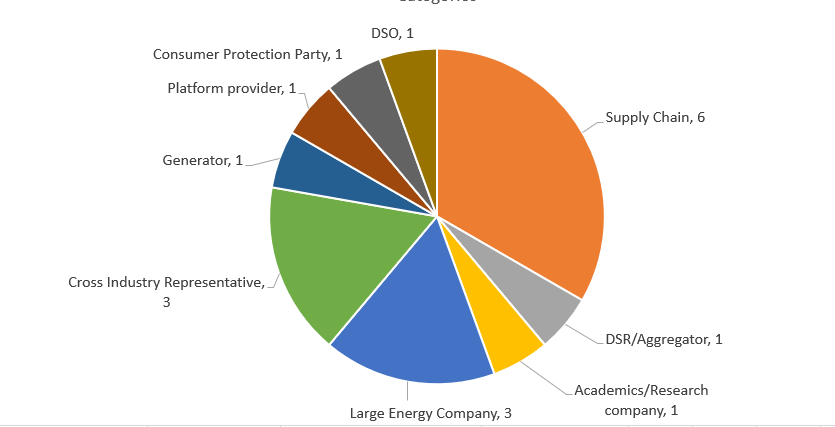 *Requested to remain anonymous
$$ Responded to Standard Agreement Consultation
$$** Responded ONLY to Standard Agreement Consultation
7
General WS1A consultation
8
Responses to Q1
Do you agree with our proposals within this consultation paper and if not, please provide us with any rationale and alternative proposals?
Overwhelming majority of respondents are generally supportive of the topics being covered by WS1A and the work being done by Open Networks.
One respondent recommended that energy efficiency is given equal weight within the ENA Flexibility workstream, or that a separate workstream is established .
Note: Product specific responses are addressed with the individual product responses in following slides.
9
Responses to Q2 - Eight received
Are you aware of the Flex figures being published each year on ENA Website? How does understanding of GB’s growing Flexibility market size help you and how are you using this information?
Majority of respondents are aware of the existence of Flexibility Figures.
Some respondents expressed concern over the granularity and suggested to add more details ( such as cost savings, technology type, time of contracting etc).
Respondents supported the proposed improvements to the Flexibility webpages on the ENA website.
10
You said, we will
11
You said, we will
12
Responses to Q3
Open Networks members are committed to implementing outputs and driving the benefits of recommendations. Which product or area would swift implementation of the outputs be most desirable?
Would like to see clarity over areas which are deemed out of scope for the CEM. 
We also need clarity on how Whole Systems CBA fills the gaps that are out of the CEM’s scope.
Preference  would  be  to  see faster  implementation  (and  more non-network stakeholder engagement) around the CEM of flexibility options compared to traditional reinforcement. 
We would be happy to facilitate further discussion on this with our members.
ENA needs to ensure that processes for connecting flexible residential Low Carbon Technologies –including EV-chargers and  heat pumps – are working efficiently in preparation for mass uptake, so  that consumers remain positive about engaging in the energy market.
13
You said, we will
14
Common Evaluation MethodologyWS1A P1
15
Key headlines and summary
Majority of respondents generally welcome Open Governance.
Lack of uptake for user forum due to: 
low availability
lack of clear value to operational or commercial business processes from engaging in specific User Forums 
high entry requirements  
Few respondents expressed the need for clarity on how the Whole Systems CBA fills the gaps that DNOs say are out of the CEM’s scope.
CEM should include attributing a cost or benefit to impacts on third parties.
16
Responses to Q4
What factors do you believe have led to the lack of response to the call to join the User Forum for the CEM this year?
Both the pandemic and the large number of industry consultations since June have reduced the ability for stakeholders to be able to participate in further industry consultations or consider future-focused market developments.
The published commitment and ‘qualifications’ required from members of the forum was deemed by some members to be excessive.
The only way to increase engagement and interest in the User Forum is to clearly explain and  communicate the risks and opportunities to flexibility providers, as opposed to promoting the tool as a DNO focused product.
Addressing this issue by creating a less stringent approach would increase participation.
17
Responses to Q5
We are keen to understand whether our model of Open Governance for the User Forum was a factor in the lack of response, do you believe that a User Forum approach would be useful to consider for progressing key products next year or are there alternative approaches that we should consider?
There was no consensus on the best approach for stakeholders to contribute to the development of key products.
Majority of the stakeholders believe organisations cannot currently be certain of committing to the time required to focus groups, and running more open focus groups or ‘show & listen’ sessions/webinars, supplemented by formal consultation would be more efficient. 
Some of the stakeholders believe an Open Networks rep to present to their members would be the best approach.
18
You said, we will
19
You said, we will
20
Procurement ProcessesWS1A P2
21
Key headlines and summary
General agreement of P2 findings that concurrent or alignment of timelines would not be of particular benefit to FSPs.
Welcome the innovation trials and move toward real-time procurement.
Pre-qualification and standardisation should be consistent across ESO and DNO activities.
Agreeing more visibility of activities would be beneficial.
22
Responses to Q6
Do you agree with the P2 team’s findings regarding the alignment of DNO and ESO timescales? Please provide your rationale and any supporting evidence that we can use to inform our approach, particularly in short – medium timescales (now – start of ED2)?
Priority to move to real-time procurement.
Prefer to have more standardised pre-qualification across DNOs.
Alignment should be focused more on key requirements, testing, data requests and technical specifications.
Again, more focus on aligning and standardising applications valid for all markets.
23
Responses to Q7
How could we further evolve alignment of procurement processes in future?
More visibility and transparency of development of services, e.g. Cross-over points between Whole System solutions interaction with WS1A.
More visibility of requirements and standardisation of pre-qualification questionnaires.
“We do not believe full alignment between DNO and ESO processes is possible given procurement functions are in separate corporate entities.”
24
Responses to Q8
Do you agree that the proposed improvements to visibility of requirements will be of direct benefit to your sector of the industry, if so, please share your rationale and how you would utilise this information? Do you have thoughts on how we can improve visibility further?
“..supports the proposal to introduce a single webpage on the ENAs website collating all flexibility procurement.”
All other respondents are in agreement that improved visibility of upcoming procurement activities will be of direct benefit to the flexible service providers.
25
You said, we will
26
Principles to Review Legacy ANM ContractsWS1A P3
27
Key headlines and summary
All supportive of the Flexible Connection (ANM) exit route (using the G99 Form) and the need for communication.
However: several reported that whilst the G99 form is standardised the DNO processes  and approach to using it are not and this is an issue.
Need to ensure more coordination / links to Ofgem’s A&FLC SCR.
Generally agreement with findings of the P3 Report and next steps although mixed support for the two-phase connection contract.
Several (different) suggestions to time limit constraints on Flexible Connections (ANM).
One response is anticipating set of principles to review FC(ANM) Legacy Contracts; however this has been refocused to align more with A&FLC SCR minded to decision.
28
Responses to Q9
Do you agree that there is an exit route, using the current G99 approach, for existing FC(ANM) customers who want access to firm(er) connections?  If not, what do you see as the barriers?
Generally agree: but exit routes / process  need to be aligned with the A&FLC SCR.
G99 forms not applied consistently across DNOs/ processes that apply it differ by DNO making it confusing and complex.
Generally agree with approach because they have generic concerns with in perpetuity contracts and the asymmetry of information (DNO v customer).  
Want to the communications re: the Exit Option / process to provide transparency on cost implications for the customer; and be clear on the potential to reduce costs if wait until the A&FLC SCR proposals are implemented.
Remove open ended connection contracts; replace with time restricted contracts, based on reinforcement timescales / availability of Flex. Services. If DNOs fail to meet timescales then customer rewarded for the flexibility provided.  However, customers should be still be able to choose a long term non-firm connection contract.
Dislike term “Flexible Connection” as its only flexible for the DNO. Should be a Curtailed Connection.
29
Responses to Q10
Do you agree with the findings of the Product 3 report and if so, which area(s) are of most interest going forward?
Majority of stakeholders support the deliverables identified esp. those made more pertinent by Ofgem’s A&FLC minded-to-decision. ONP to be fully coordinated / aligned with the Ofgem’s intended approach.
Generally supportive but customers have had issues with the G99 process and want to see it streamlined.
Most support two-stage connection offer as non-firm connections could be used as a temporary measure to facilitate quicker connection to the network whilst the DNO increases network capacity (via flexibility procurement or reinforcement.) although these should be time limited and consistent.
One stakeholder believes a two-stage connection offer does not enable discovery of true value of the flexibility; plus  maintains asymmetric bilateral negotiations.
DNOs should avoid market-splitting Integration of different approaches to managing constraints: DNO flex tender products and ANM contracts are managing constraints. 
Suggest introducing a “declining budget” of curtailable hours through the ANM schemes, building on the budgeted hours that will be introduced for non-firm connections through the Access reforms. Curtailment “over budget” to be procured from flexibility tenders so over time more curtailment would be addressed by flexibility tenders.
One stakeholder has reservations about flexible connections, even on a time limited basis as that will impact the formation and value of flexibility markets.
30
You said, we will
31
Primacy Rules for Service ConflictsWS1A P5
32
Key headlines and summary
No further projects to review as part of the product.
Some questions about the scope and breadth of the product. These should be clarified in the upcoming report due at the end of November.
33
Responses to Q11
Are there any particular projects/reports we should be considering as part of our initial review of work carried out on Primacy to date? This could include international examples.
Most respondents did not answer this question specifically.
Where they did, they generally confirmed that there were no other relevant projects.
One respondent provided feedback on the wider product.
34
You said, we will
35
Non-DSO ServicesWS1A P6
36
Key headlines and summary
Half the respondents didn’t answer this question.
Most of the respondents only spoke about the trading/sharing of capacity and ignored curtailment of risk.
Most of the respondents were more interested in the DNO/ESOs views on this question.
General interest in seeing the results of any trials in the future.
General agreement that this needs to be matured and will become more important as a topic as time goes on (i.e. facilitating peer to peer trading).
37
Responses to Q12-Nine received
Is the trading and/or sharing of capacity or curtailment risk of interest?  What do you see as the major barriers currently?
Many stakeholders are interested in the DNOs views on barriers. Asking why two/data customers can't come to an agreement as it is? See main barriers as information provision, conflict management, DNO system study delays.
"Theoretically of interest and could become more important over the next few years." Say DNOs will have a better view and are interested in the DNO's view.
Welcome trials and stakeholder engagement to progress this topic. Recommend the "product is progressed with urgency."
Certain barriers need to be addressed; like lack of market signals, lack of real time system charges, and rewards for flexibility with a central control mechanism (i.e. with the DNO/ESO procuring it).
38
Responses to Q12 -Nine received
Is the trading and/or sharing of capacity or curtailment risk of interest?  What do you see as the major barriers currently?
Some stakeholders were there is industry interest in seeing the trading and sharing of capacity delivered.
Interested in curtailment risk being valued closer to real-time. Worried that this may be limited to speculative trading.
Potential benefits need to be clearly demonstrated in order to get stakeholders engaged and committing to this workstream
One stakeholder was unconvinced of value of capacity trading and sharing. Worries about participants being "significantly asymmetric". Major concerns about there being a lot more sellers than buyers (with short term sales on offer and no buyers wanting to invest).
39
You said, we will
40
Baseline MethodologiesWS1A P7
41
Key headlines and summary
Most stakeholders agreed with our approach to the delivery of alignment baseline methodologies.
Broad support for our proposal to continue the development of baseline methodologies through the Open Networks from 2022 onwards.
The need for technology specific baselines flagged.
More detail on the timeline for DNO adoption of aligned methodologies requested.
42
Responses to Q13
Does the roadmap outlined for the delivery and development of aligned distribution constraint
baseline methodologies (as detailed in the Product 7 interim report) meet the needs of the market?
Four of the responses confirmed their support with our approach.
Two of the responses flagged the need for technology specific baselines, particularly technologies that may be limited in responding due to intermittency and/or consumer behaviour.
Two responses called for more detail to be added to the P7 delivery timeline so that is was clear when DNOs would adopt aligned methodologies.
One respondent requested the analysis results to be made available so wider assessment can be made on the methodologies market suitability.
43
You said, we will
44
You said, we will
45
Apportioning Curtailment RiskWS1A P8
46
Key headlines and summary
Broad agreement on caps and collars approach to apportioning curtailment risk with some caveats:
Greater transparency of curtailment apportionment mechanism.
Flexible connections (ANM) as a temporary measure.
Coordination with flexibility service procurement.
One respondent very clear of objections to flexible connections and ANM in general, with a view that generation connections should be firm by default with constraints managed by DNO reinforcement / procurement of flexibility from connectees (who would be mandated to offer such services).
However, agreement that caps and collars does re-apportion risk although are of the view that DNO is still not taking on any risk.
47
Responses to Q14
We are exploring the use of curtailment caps and collars to apportion curtailment risk better; do you agree with our high-level impact assessment on the various parties?
Most stakeholders agree with high level impact assessment. 
The following were also noted:
Desire to see how ANM mechanisms coordinate with wider flex markets as well as how DNOs make flex procurement decisions coupled with ANM actions. Question whether ESO has assessed impact on (flex?) market participation and revenue stacking.
Notes that more transparency over merit order and curtailment methodologies is needed.
One stakeholder fundamentally opposed to flexible connections but agree that risks do need to be reapportioned. Feeling that DNOs use ANM to tackle constraints due to load growth.
48
Responses to Q15
Do you support the use of caps and collars as described in the report?
Most stakeholder were supportive of the approach.
Some points were noted:
ANM should be considered temporary measure and subject to maximum time limit pending DNO flex procurement or reinforcement.
Feeling that DNO not taking on any risk. Suggestion that all generators have firm connections but with requirement to provide flex services similar to BM participation requirements.
49
Responses to Q16
Do you have any views on the alternatives presented? E.g. Peer-to-peer flexibility trading; an incentive scheme similar to that currently used for Customer interruption/ Customer minutes lost (CI/CML)?
Most stakeholders support the proposals and these alternatives should be explored in parallel (one stakeholder noted dynamic ratings to increasing capacity).
P2P flex trading diluted form of DNO flex services. Preference for willow connection boundary. Incentive scheme sounds attractive, acknowledgement of difficulties setting targets.
50
You said, we will
51
Curtailment InformationWS1A P9
52
Key headlines and summary
Full support for using a Focus Group - on the proviso material and recordings are shared with wider stakeholders, and supplemented with industry consultation.
The priority curtailment information needs identified by the Focus Group were largely supported.
There is also support for focusing on the low regret quick wins, given the changes being considered by Ofgem’s Access SCR.
Two respondents suggested the choice of whether market participants decide to process curtailment data themselves, or use a third-party, should be left to the market.
53
Responses to Q17
We have used a Flexible Connection (ANM) Stakeholder Focus Group to help us identify the specific curtailment information needs and priorities for current and potential users of Flexible Connections; do you agree with this approach?
Unanimous support for the Focus Group.
Several caveated support by adding:
Publish the supporting materials and recording.
Supplement with wider industry consultation.
54
Responses to Q18
Do the curtailment information requirements we have identified as a priority, with input from the Stakeholder Focus Group, meet your needs?  If not, what additional requirements are there?
Most stakeholders agree the ONP should focus on the low regrets options and ‘quick wins’ that are inline with the proposals from Ofgem’s Access SCR.
One stakeholder agreed with the focus group requirements but surprised that 70% of respondents only need the curtailment details at offer stage. Believes majority would need this earlier and at least at discussion stage with network planners.
One stakeholder noted they do not have any additional data requirements.
55
Responses to Q19
In addition to improving curtailment data provision, Product 9 has also considered the role of third-party curtailment information providers where more sensitivities can be provided specific to customer assets.  Would you consider using a third party for more curtailment tailored information and if so, should we explore this option further or leave it to the market?
“Not clear how  the use of third party curtailment  information providers (TPCIP) helps either DNOs or generators; DNOs will still have to provide the bulk of the data to the third party”- believe the best route is to leave it to the market to decide whether there is additional value for generators using TPCIP.
Requested to see more regarding timescales for delivering the modelling required by the DNOs. Have the DNOs forecast the future resource requirement to carry out this work?
Whole market needs to be provided with the same underlying data in a form that can be easily processed. The choice of whether market participants decide to process the data themselves, or use a third-party, should be left to the market. 
Role of the DNOs and ONP should be to provide the same data in a common format to enable customers and third parties to extract the value of that information. ONP should abide by the open data principles established by the Energy Data Taskforce, allowing the market to decide how it uses that information.
56
You said, we will
57
Residential Flexibility
58
Key headlines and summary
One stakeholder sited problems faced by many customers purchasing a heat pump or EV on fixed rate, non-time of use tariffs that use load during peak periods. Also, customer variability and other asset-specific issues can make it hard for these technologies to meet their full potential in existing flexibility services. 
One stakeholder identified a potential for ENA to address the problem of rising residential demand at its core and mobilise residential flexibility with a new service procured ahead of time.
Two stakeholders shared the concerns of other aggregators, that the proposals from the ESO to limit aggregation to Grid Supply Points  (GSP) for its new response and reserve  products will seriously disincentivise residential propositions.
One stakeholder expressed concern over the current conception of flexibility (and flexible services) may preclude flexibility as a property of a wider system that includes dwelling fabric (for thermal storage) as well as the bounded electricity network and its connected appliances.
59
Responses to Q20
Do you have any ideas on how we might better engage and encourage participation of residential flexibility in flexibility service provision and identify any barriers that might currently exist along with potential solutions?
Two stakeholders shared the concerns of other aggregators, that the proposals from the ESO to limit aggregation to Grid Supply Points (GSP) for its new response and reserve  products will seriously disincentivise residential propositions.
One stakeholder noted the potential to for Open Networks to address the problem of rising residential demand at its core and mobilise residential flexibility with a new service procured ahead of time.
60
You said, we will
61
WS1A P4 Workstream Consultation- Standard Agreement
62
Responses to Consultation
There was no specific questions asked regarding the published consultation, instead Stakeholders where invited to review the contract and supporting detail in full and provide feedback and their insights on the documents, it’s useability and accessibility overall.
We received 3 responses to the consultation, 1 supporting the Consultation, 1 gave no view and 1 challenged if the Standard agreement was fit for aggregators.
Key themes from the responses were 
How will the ESO be using the Standard Agreement across it balancing services
Thoughts on how the Standard agreement works with flexibility services provided by EVCP
Challenges of services being delivered by EVCP
Level of insurance and indemnities for smaller organizations
 Other areas raised not directly related to Standard Agreement 
Service delivery provided by EVCP
Metering requirements for community providers  and power to participate publication
63
You said, we will
64
Key Amendments to the Standard Agreement
65
Provider Feedback and WS1A P4 responses
66
Provider Feedback and WS1A P4 responses
67
Provider Feedback and WS1A P4 responses
68
Provider Feedback and WS1A P4 responses
69
© ENA 2020